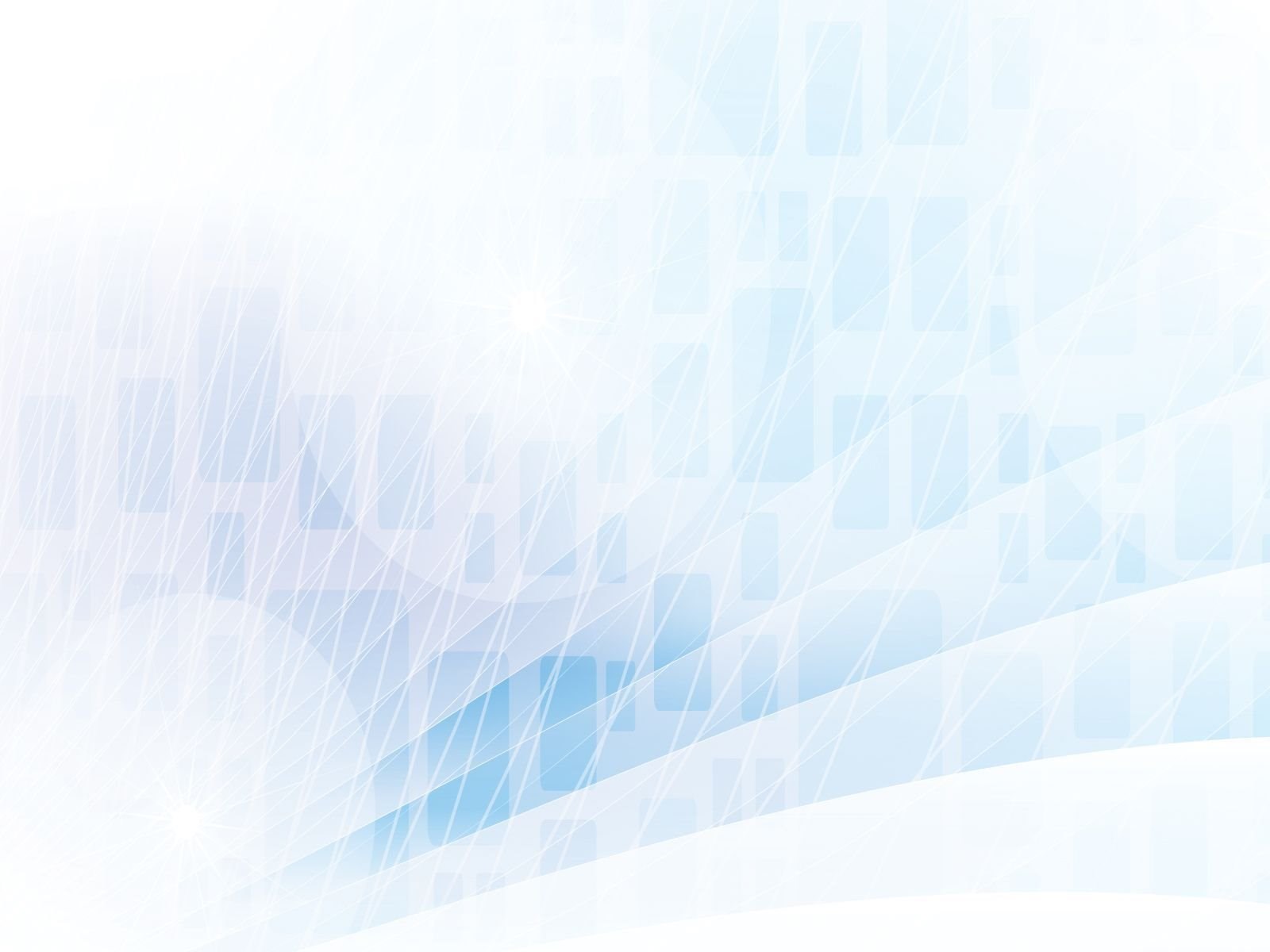 Образовательная программа 
муниципального дошкольного образовательного учреждения 
«Детский сад № 144»
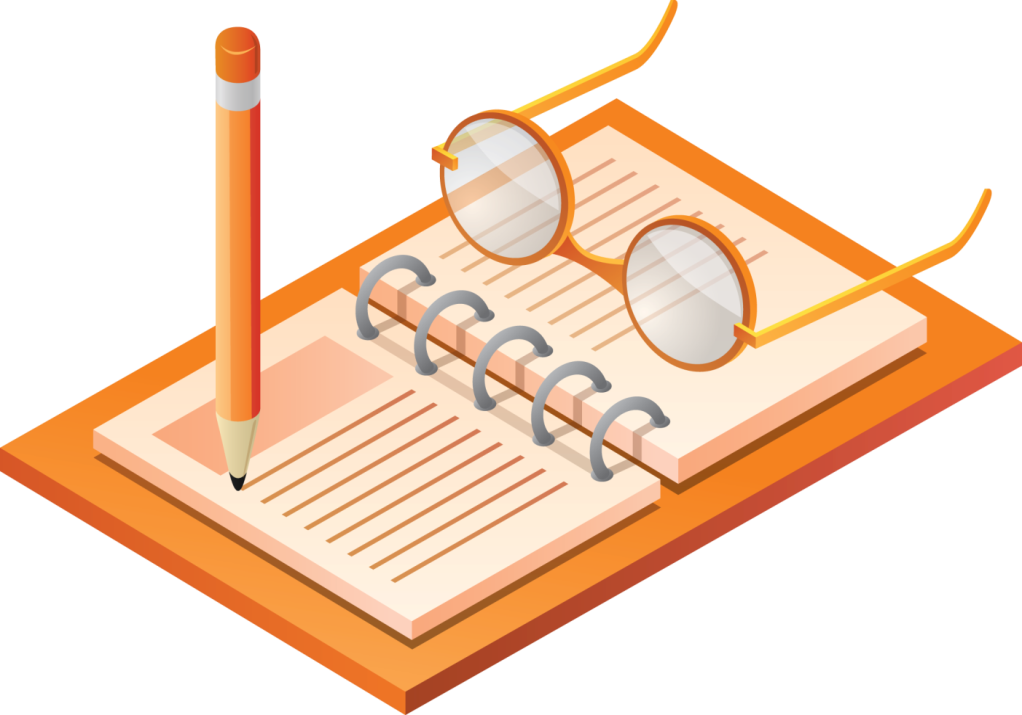 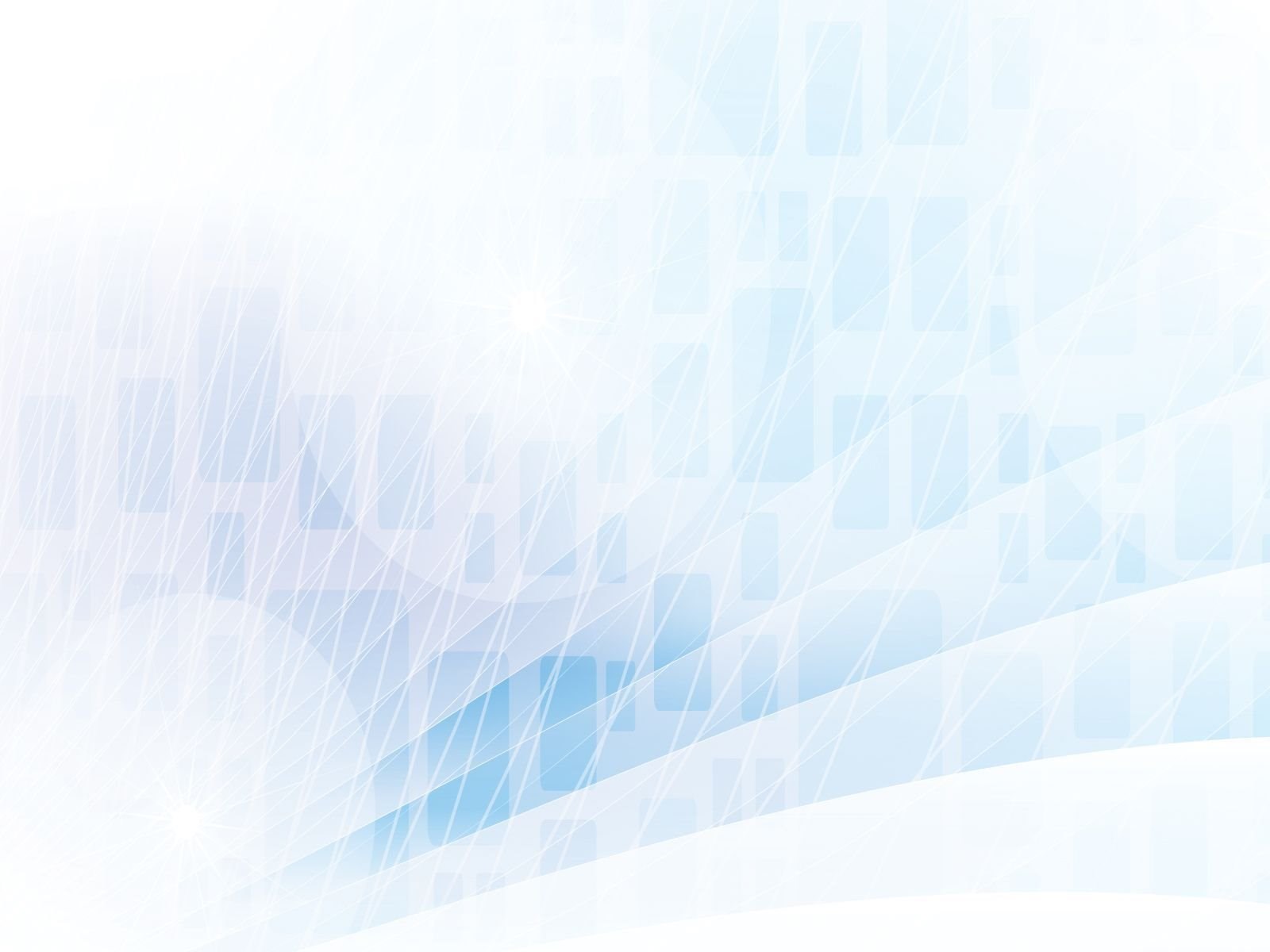 ОП ДО разработана на основе двух документов
Обновленный Федеральный государственныйобразовательный стандарт дошкольного образования 


в редакции приказа Минпросвещения России от  8 ноября 2022 г. № 955 (зарегистрирован в Минюсте России 6 февраля 2023 г., рег. № 72264
Федеральная образовательнаяпрограмма дошкольногообразования
утверждена приказомМинпросвещения Россииот 25.11.2022 № 1028
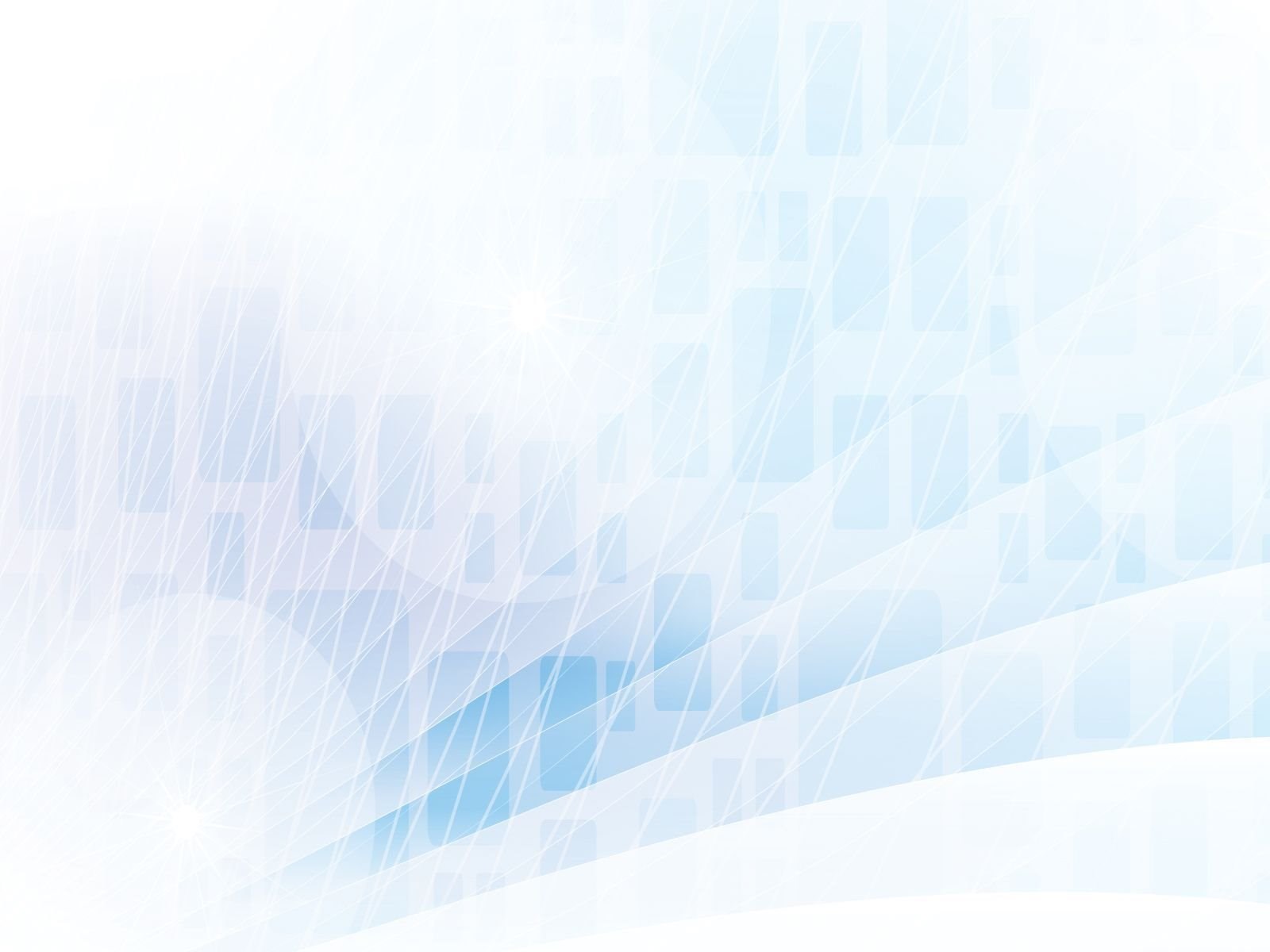 Организация режима пребывания детей
Режим работы: 

12-ти часовое пребывание воспитанников при 5-ти дневной рабочей неделе
Работа по реализации ОП ДО проводится в течение года делится на два периода:- первый период (с 1 сентября по 31 мая);- второй период (с 1 июня по 31 августа)
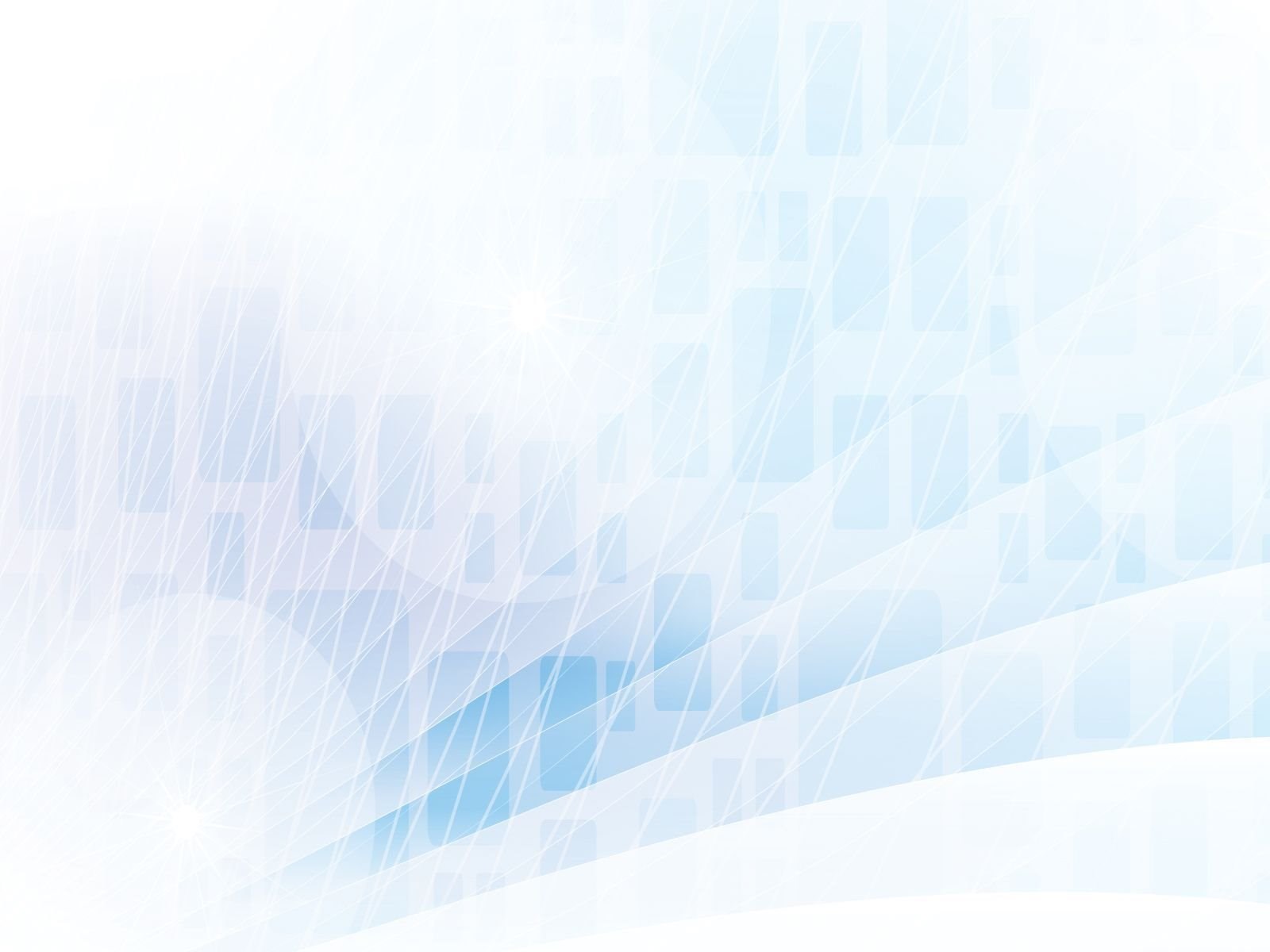 ОП ДО включает
три основных раздела
Целевой раздел

  Содержательный раздел

  Организационный раздел
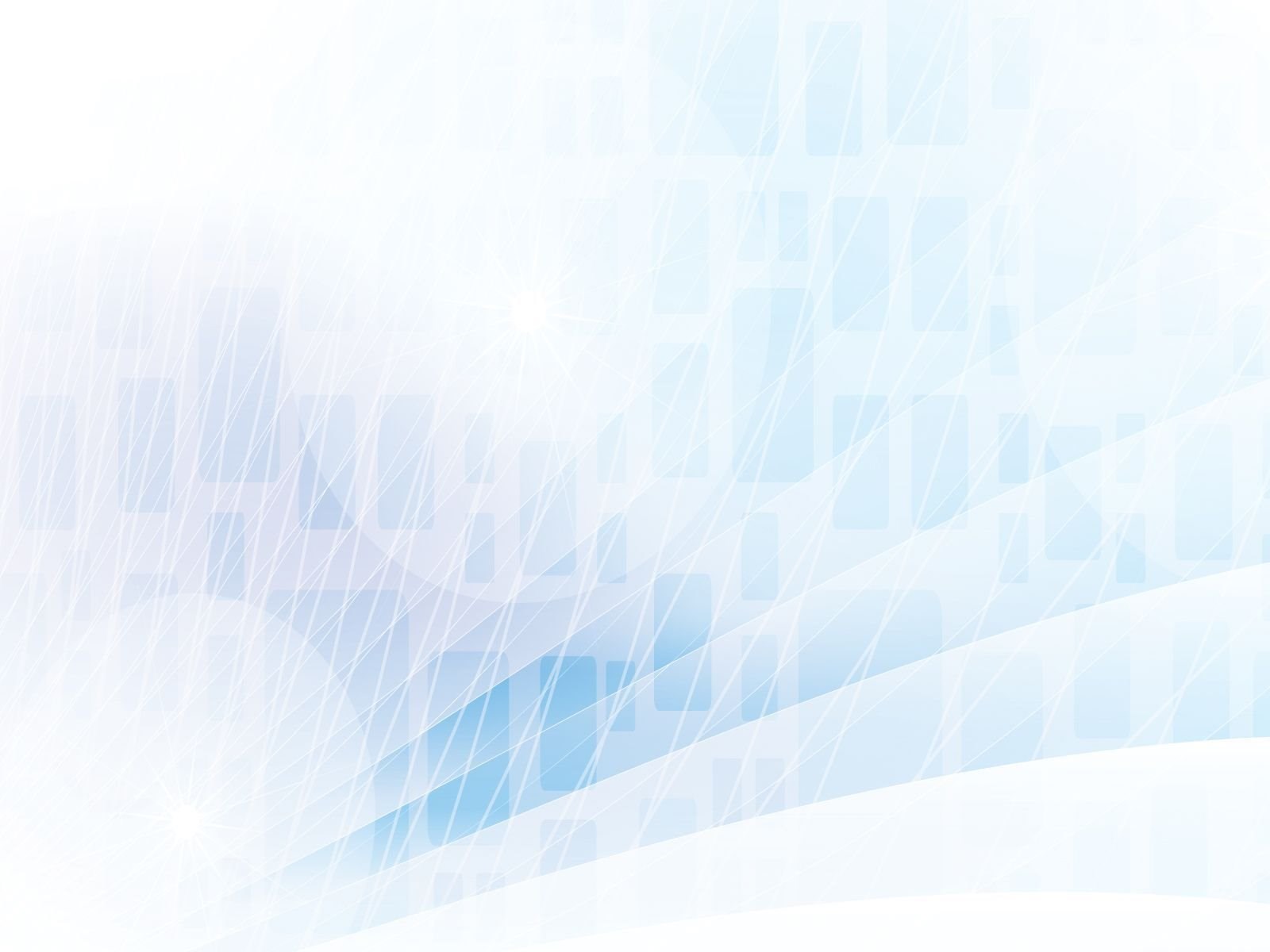 Возрастные категории детей, на которыхориентирована ОП ДО
Группы
 
раннего возраста 2 – 3 года
младшего возраста 3 -4 года
среднего возраста 4-5 лет
старшего возраста 5-6 лет
подготовительные к школе 6-7 лет
Включены рекомендации по организации РППС 
для детей 7-8 лет.
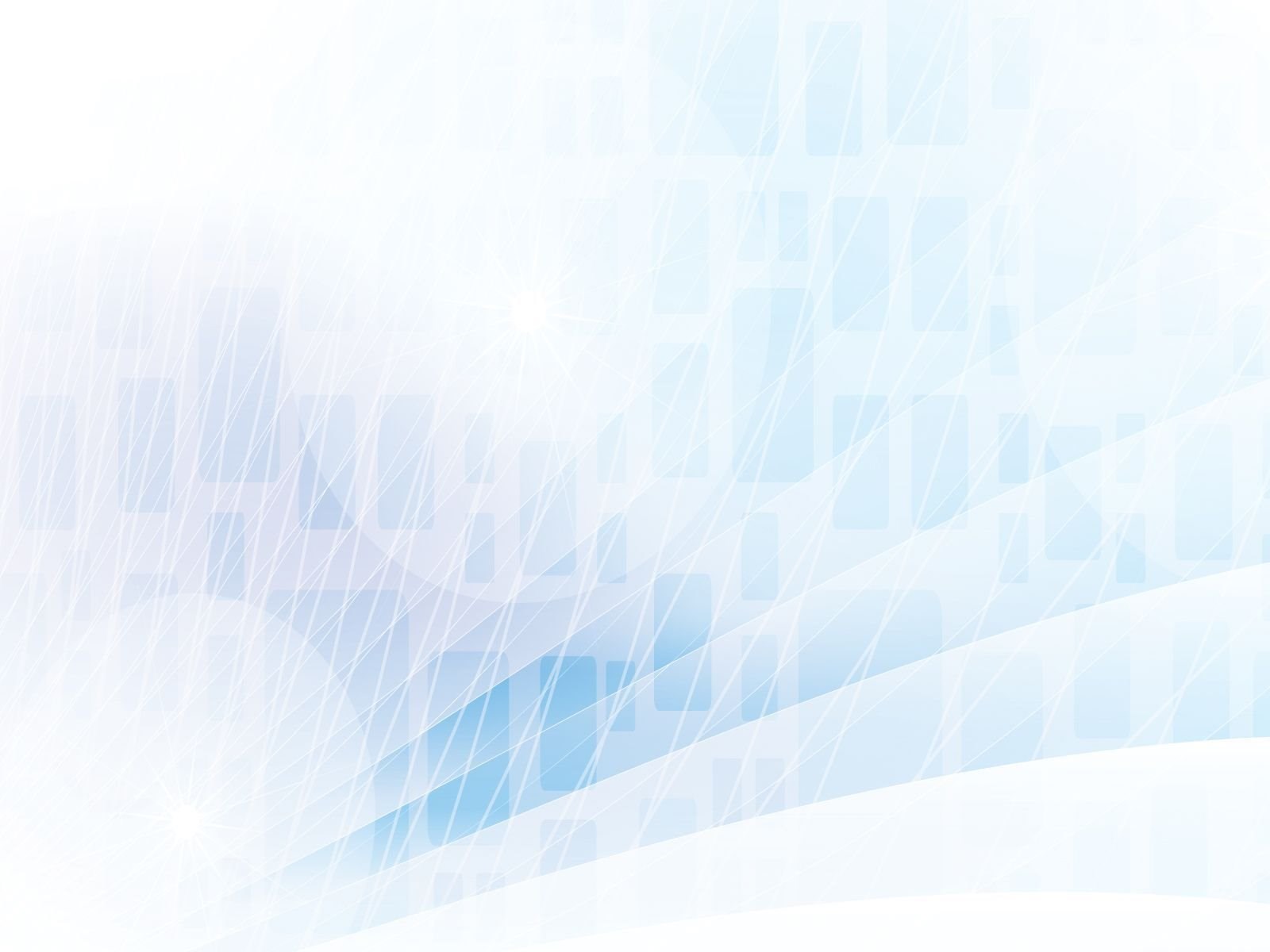 Соотношение частей ОП ДО
Обязательная часть Программыразработана в соответствии с ФГОС ДО ( может быть оформлена в виде  ссылок на ФОП ДО)
Часть, формируемая участникамиобразовательных отношений,представлена парциальными и авторскими программами
Не менее 60% от общегообъема программы
Не более 40 % от общегообъема программы
Ключевые функции дошкольного уровня образования:
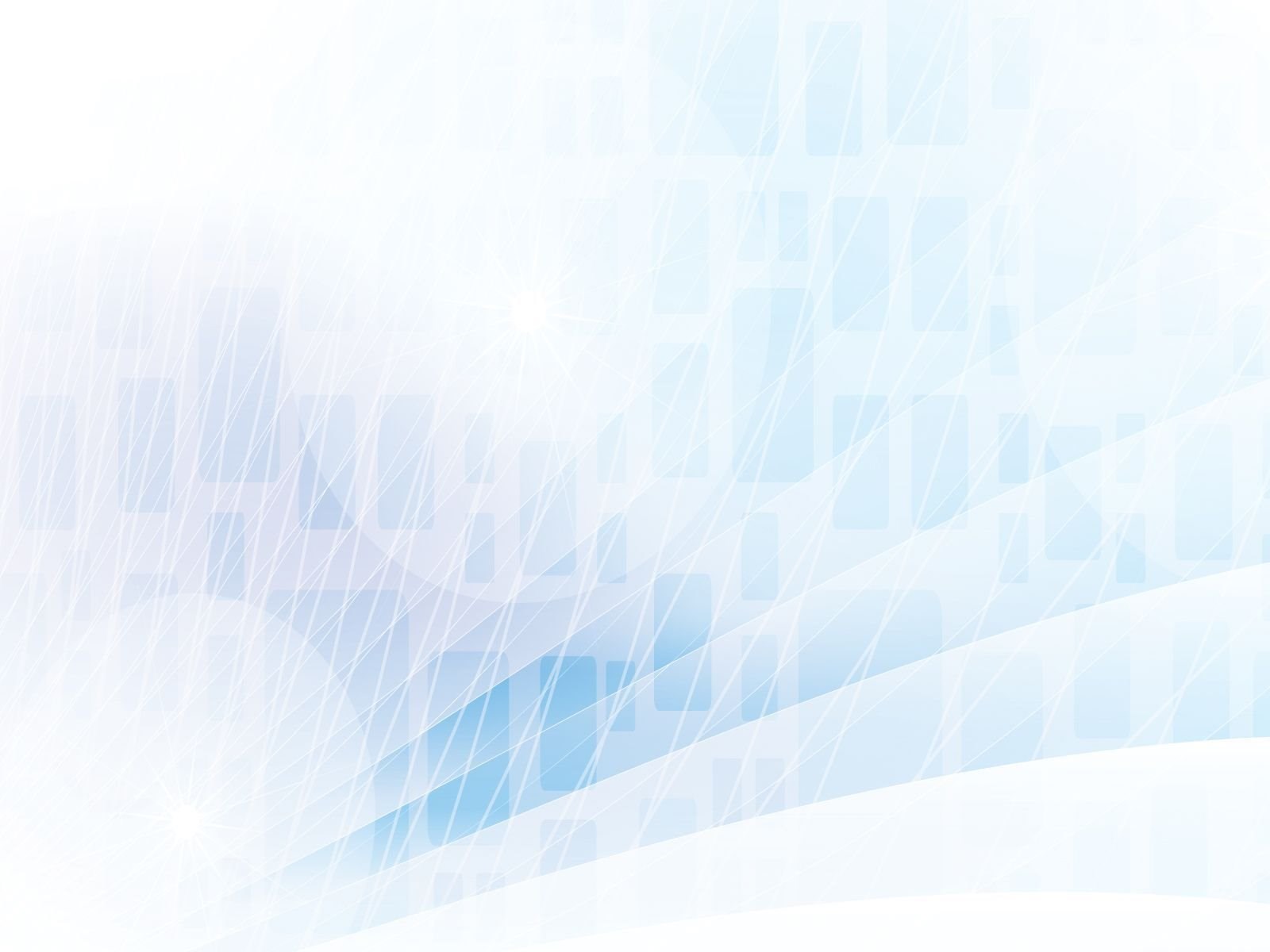 обучение и воспитание ребенка дошкольного возраста как гражданина РФ, формирование основ его гражданской и культурной идентичности на соответствующем его возрасту содержании доступными средствами;

создание единого ядра  содержания дошкольного образования, ориентированного на приобщения к традиционным духовно-нравственным и социокультурным ценностям российского народа, воспитание подрастающего поколения как знающего и уважающего историю и культуру своей семьи, большой и малой Родины

создание единого федерального образовательного пространства воспитания и обучения детей от рождения до поступления в общеобразовательную организацию, обеспечивающего ребенку и его родителям (законным представителям) равные, качественные условия дошкольного образования, вне зависимости от места проживания.
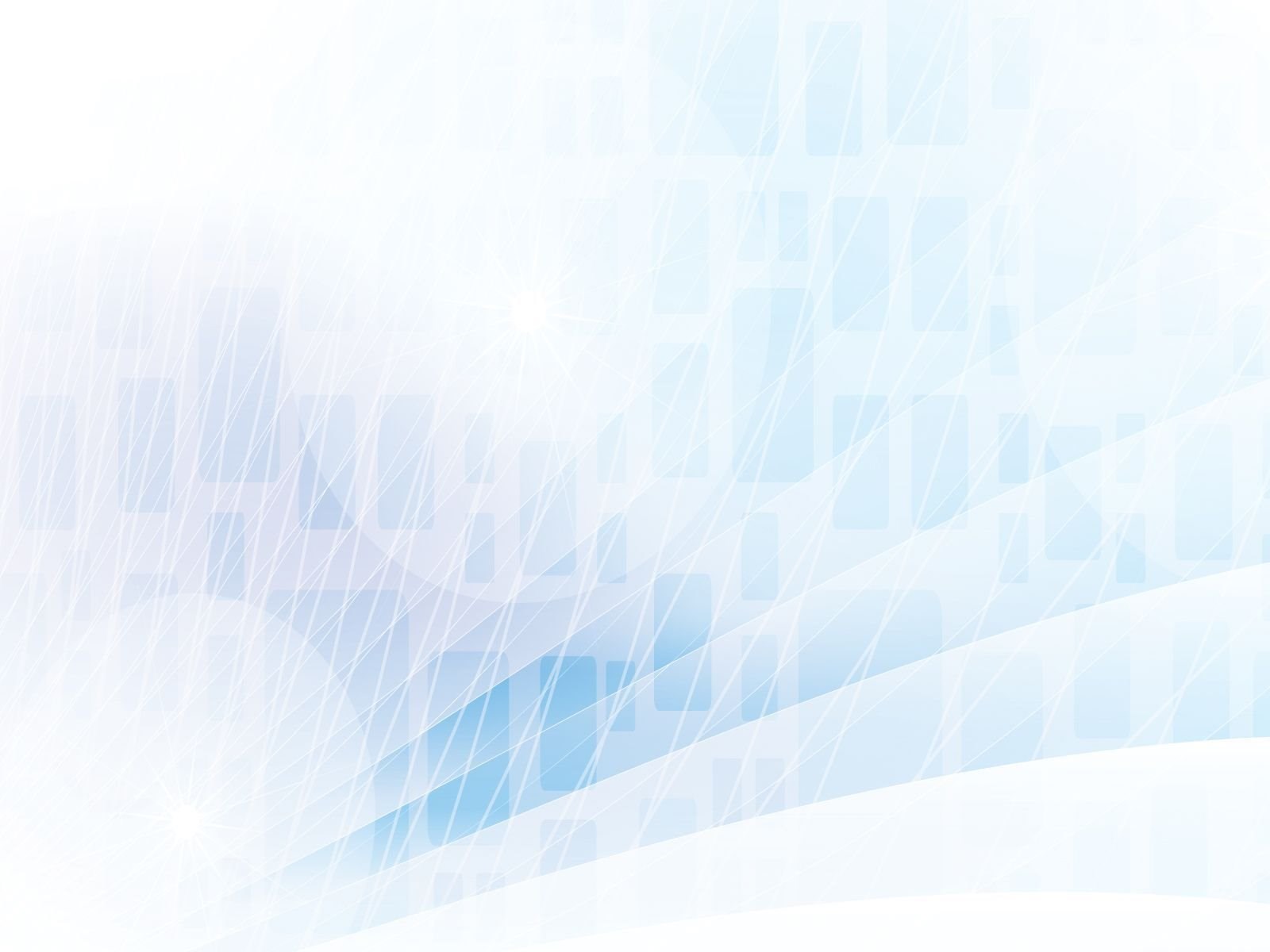 Цель: 

разностороннее   развитие ребёнка в период дошкольного детства с учётом возрастных и индивидуальных особенностей 
НА ОСНОВЕ
духовно-нравственных ценностей российского народа, 
исторических и национально-культурных традиций
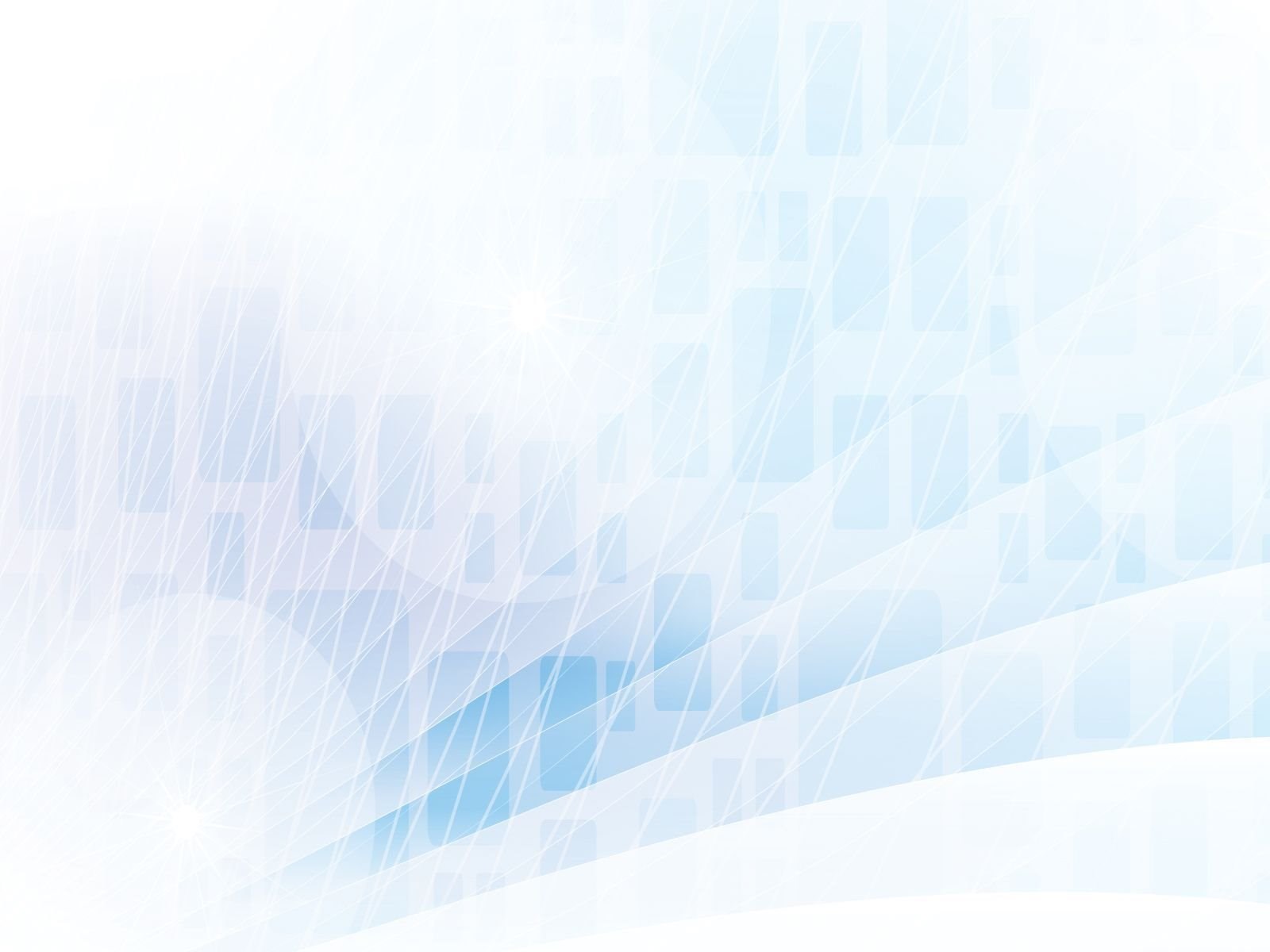 Федеральная рабочая программа воспитания
Пояснительная записка

Целевой раздел программы воспитания

Содержательный раздел программы воспитания

Организационный раздел программы воспитания
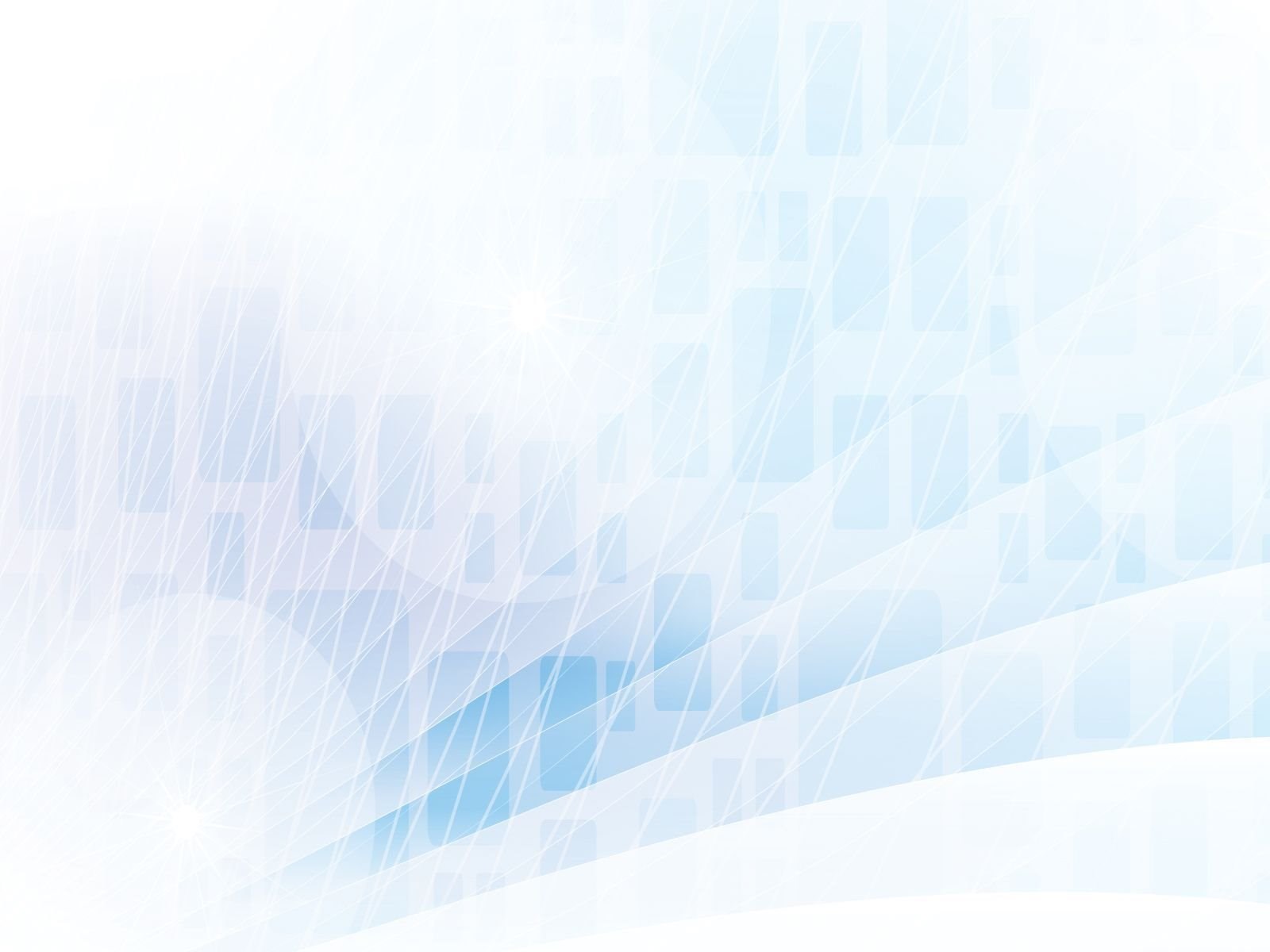 В основе программы воспитания 
СИСТЕМА ЦЕННОСТЕЙ
Родина и природа
милосердие, жизнь, добро
познание
человек, семья, дружба, сотрудничество
культура и красота
труд
жизнь и здоровье
Целевые ориентиры воспитания
Направления
Ценности
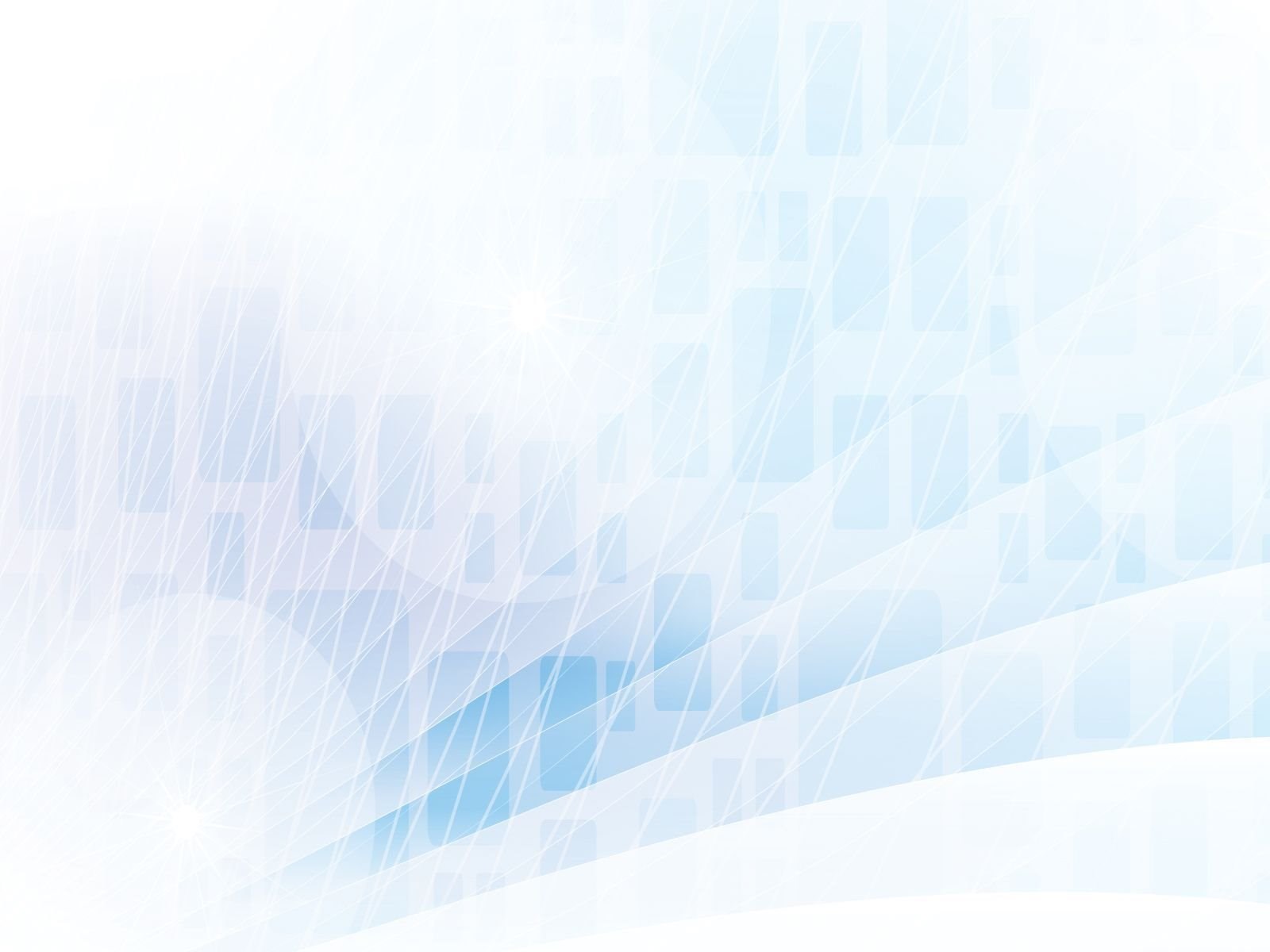 Взаимодействие педагогического  коллектива
 с семьями воспитанников 

Основная цель взаимодействия педагогов с семьёй
▪ психолого-педагогическую поддержку семьи и повышение компетентности родителей в вопросах образования, охраны и укрепления здоровья детей;▪единства подходов к воспитанию и обучению детей в условиях  ДОО и семьи;▪повышение воспитательного потенциала семьи
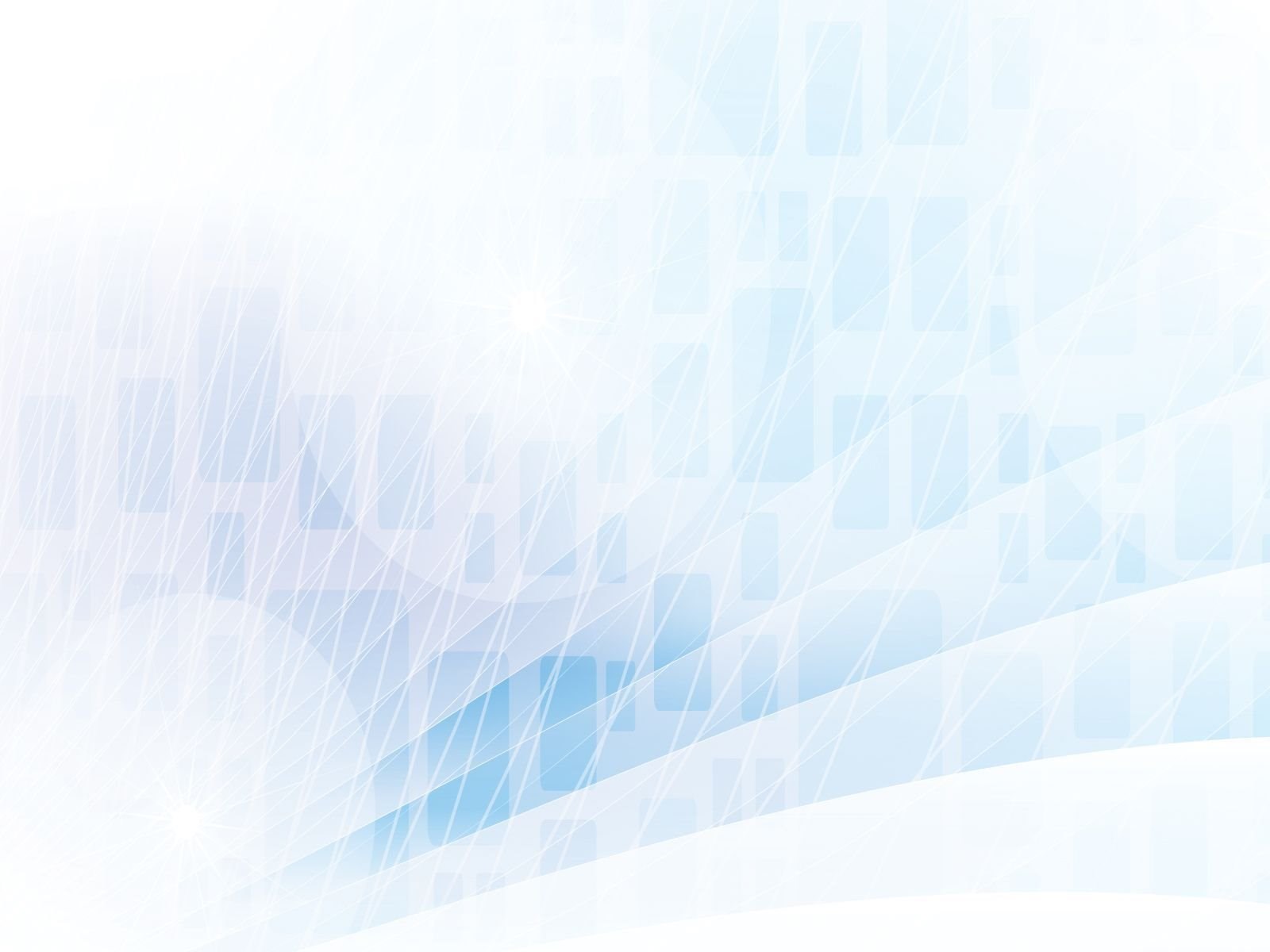 Взаимодействие педагогического коллектива 
с семьями воспитанников ДОУ
В основу совместной деятельности семьи и дошкольногоучреждения заложены следующие принципы:▪ приоритет семьи в воспитании, обучении и развитии ребенка;▪ открытость;▪ взаимное доверие, уважение и доброжелательность вовзаимоотношениях педагогов и родителей;▪ индивидуально-дифференцированный подход к каждой семье;▪ возрастосообразность
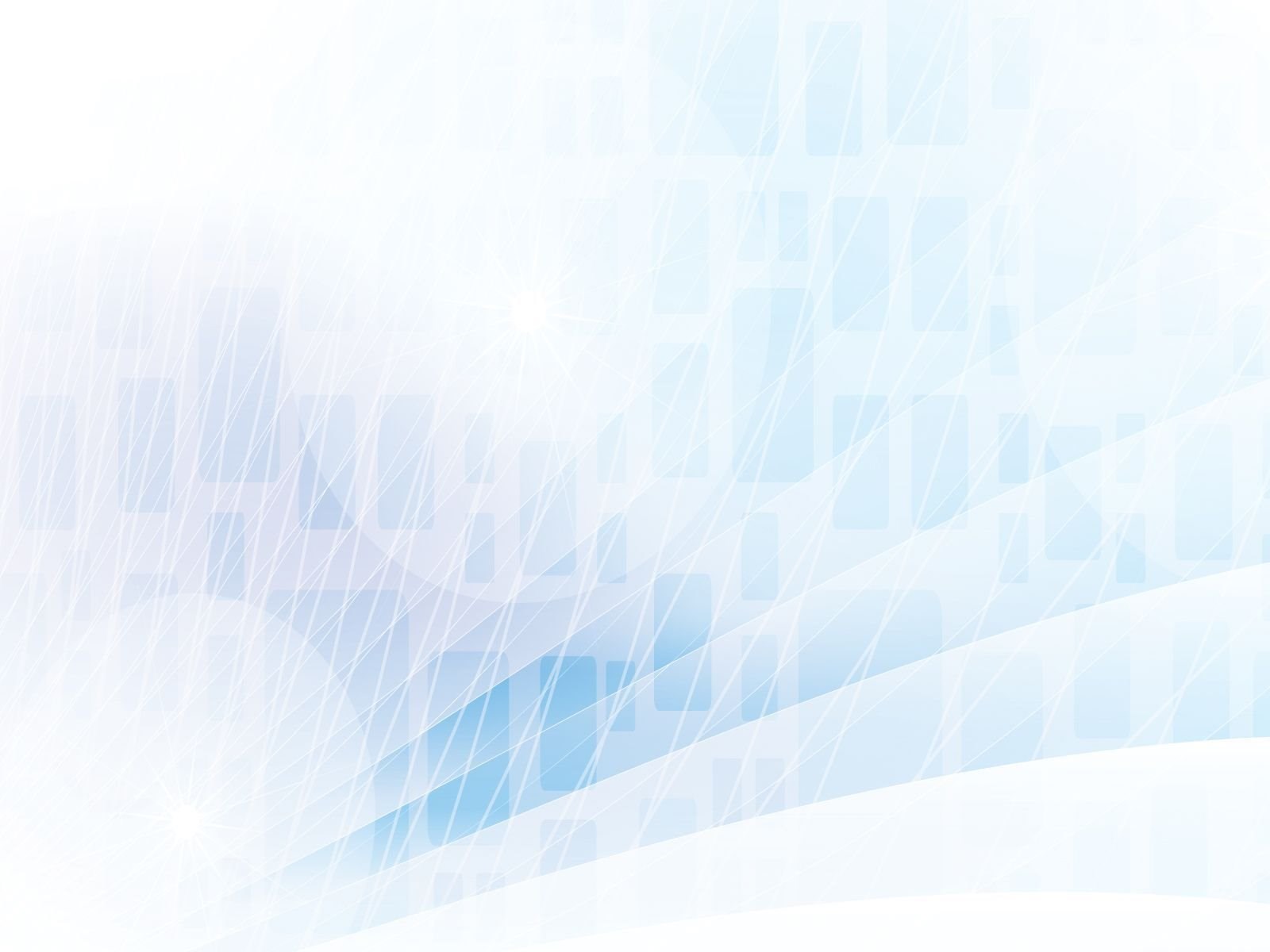 ЗАДАЧИ ВЗАИМОДЕЙСТВИЯ:
1.	Информирование родителей и общественности относительно целей дошкольного образования, общих для всего образовательного пространства РФ
2.	Просвещение родителей, повышение их правовой, психолого-педагогической компетентности в вопросах охраны и укрепления здоровья, развития и образования детей.
3.	Создание условий для развития ответственного и осознанного родительства как базовой основы благополучия семьи.
4.	Построение взаимодействия в форме сотрудничества и установления партнерских отношений с родителями детей младенческого, раннего и дошкольного возраста для решения образовательных задач.
5.	Вовлечение родителей в образовательный процесс.
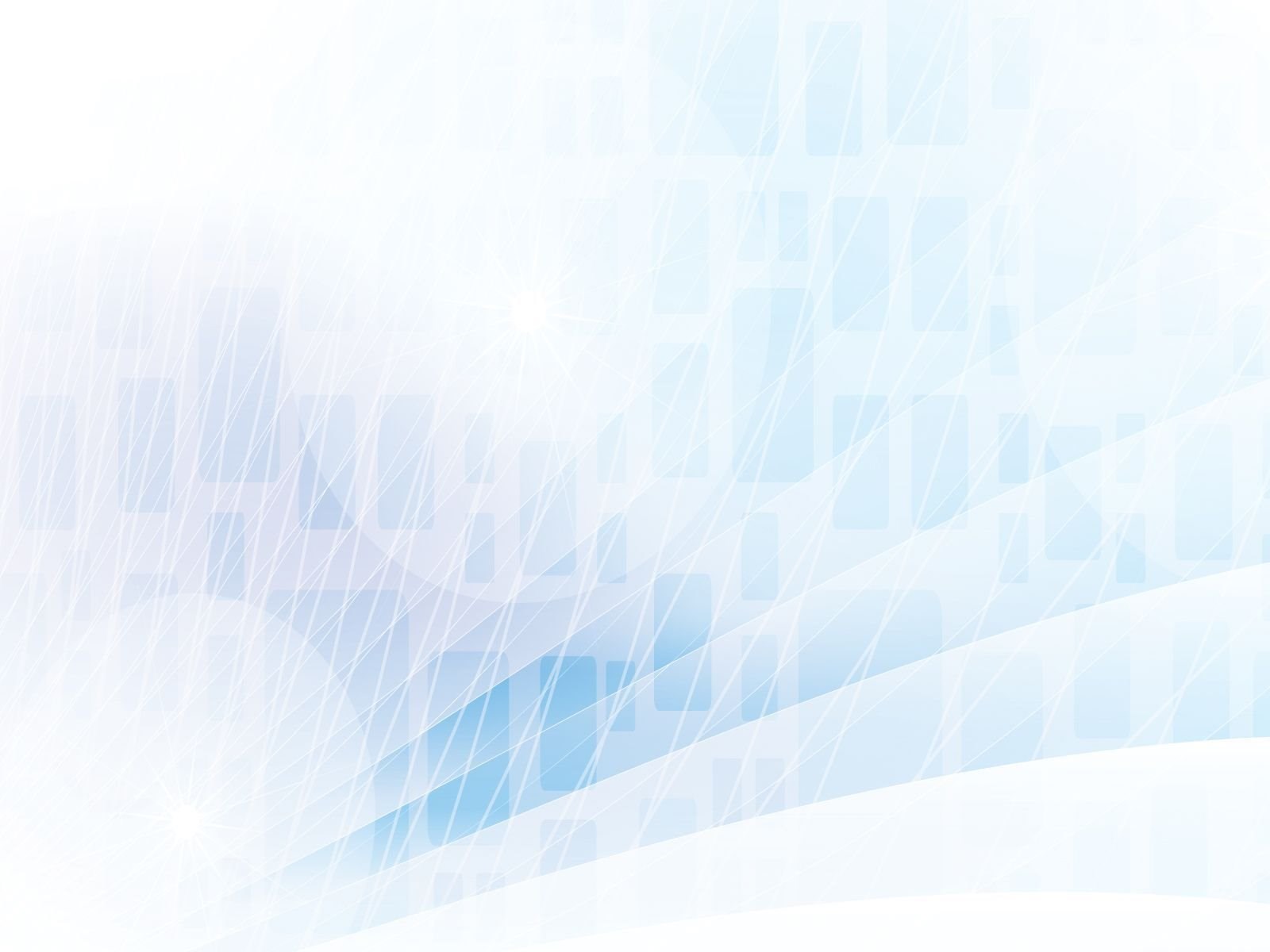 Основные практические формы 
взаимодействия с семьей
Знакомство с семьей 

Информирование родителей о ходе образовательной  деятельности
Просвещение родителей
Совместная деятельность
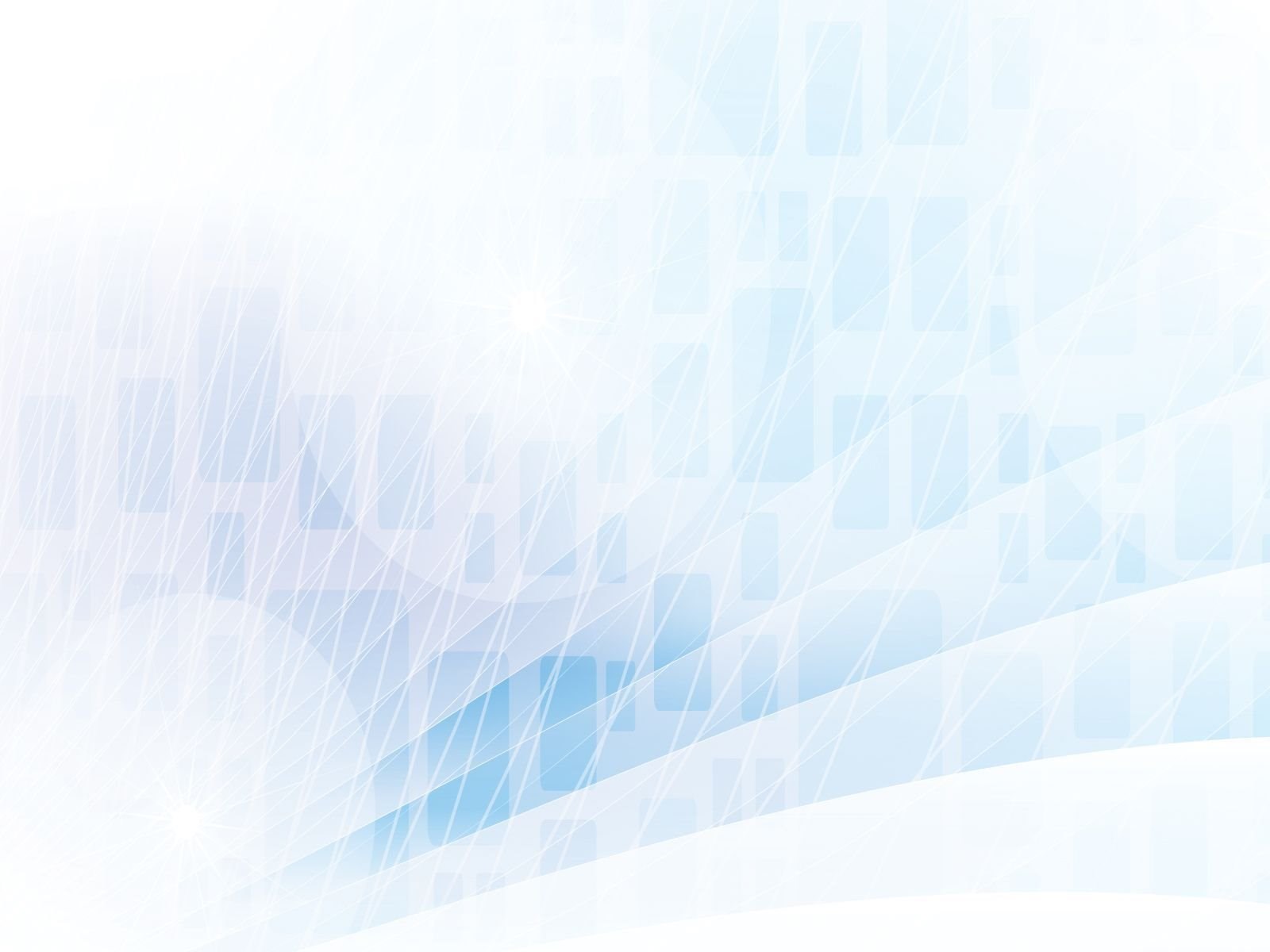 Федеральный календарный план
  воспитательной работы
План является единым для ДОО

ДОО вправе наряду с Планом проводить иные мероприятия согласно Программе воспитания, по ключевым направлениям  воспитания и  дополнительного образования детей, годовому плану работы
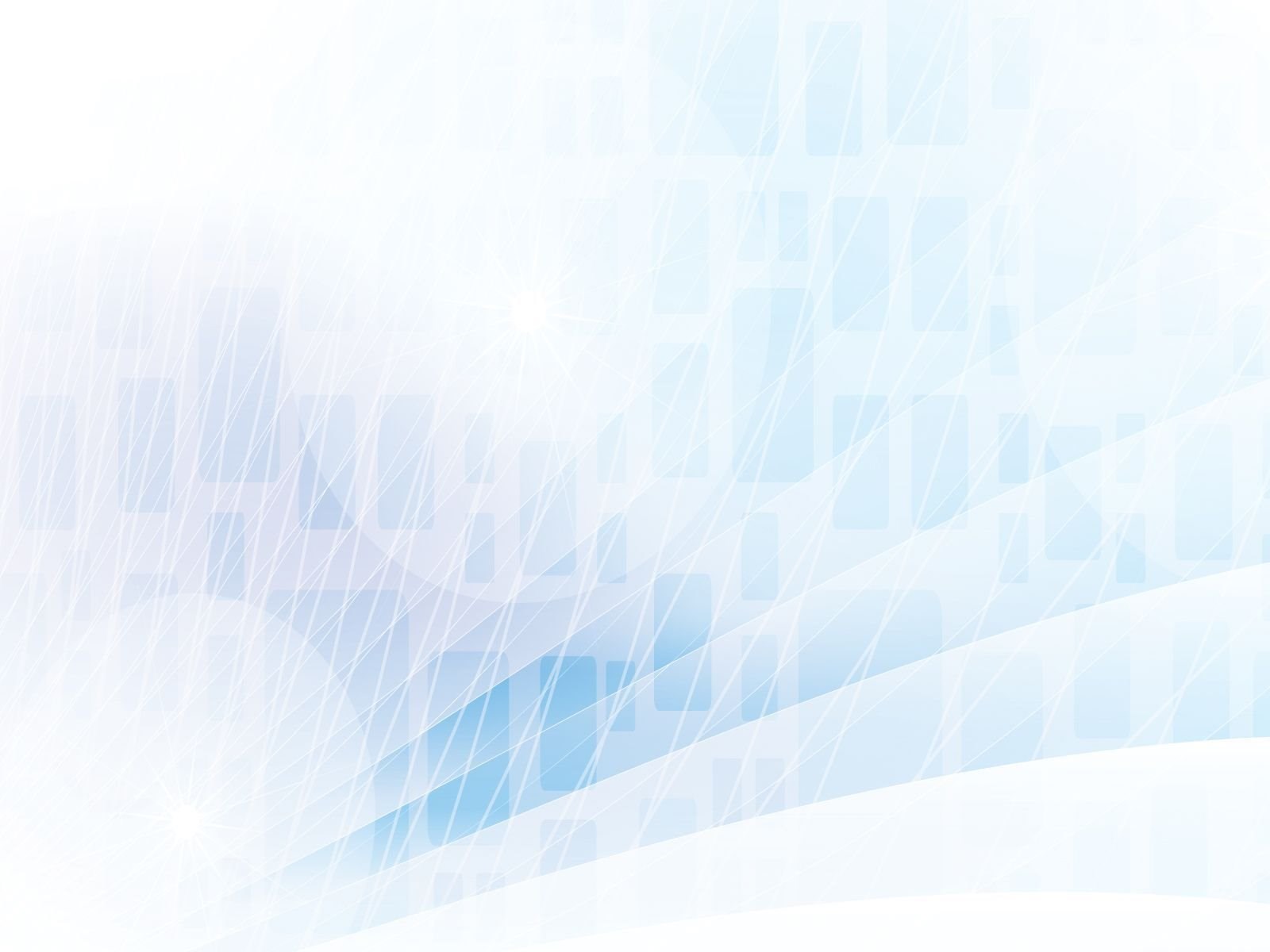 Федеральный календарный план
  воспитательной работы
(рекомендуется включать в план воспитательной работы с дошкольниками)
27 января: День снятия блокады Ленинграда. День освобождения Красной армией крупнейшего «лагеря смерти» Аушвиц-Биркенау (Освенцима) - День памяти жертв Холокоста
2 февраля: День разгрома советскими войсками немецко фашистских войск в Сталинградской битве
15 февраля: День памяти о россиянах, исполнявших служебный долг за пределами Отечества
21 февраля: Международный день родного языка
23 февраля: День защитника Отечества.
8 марта: Международный женский день
18 марта: День воссоединения Крыма с Россией
27 марта: Всемирный день театра.
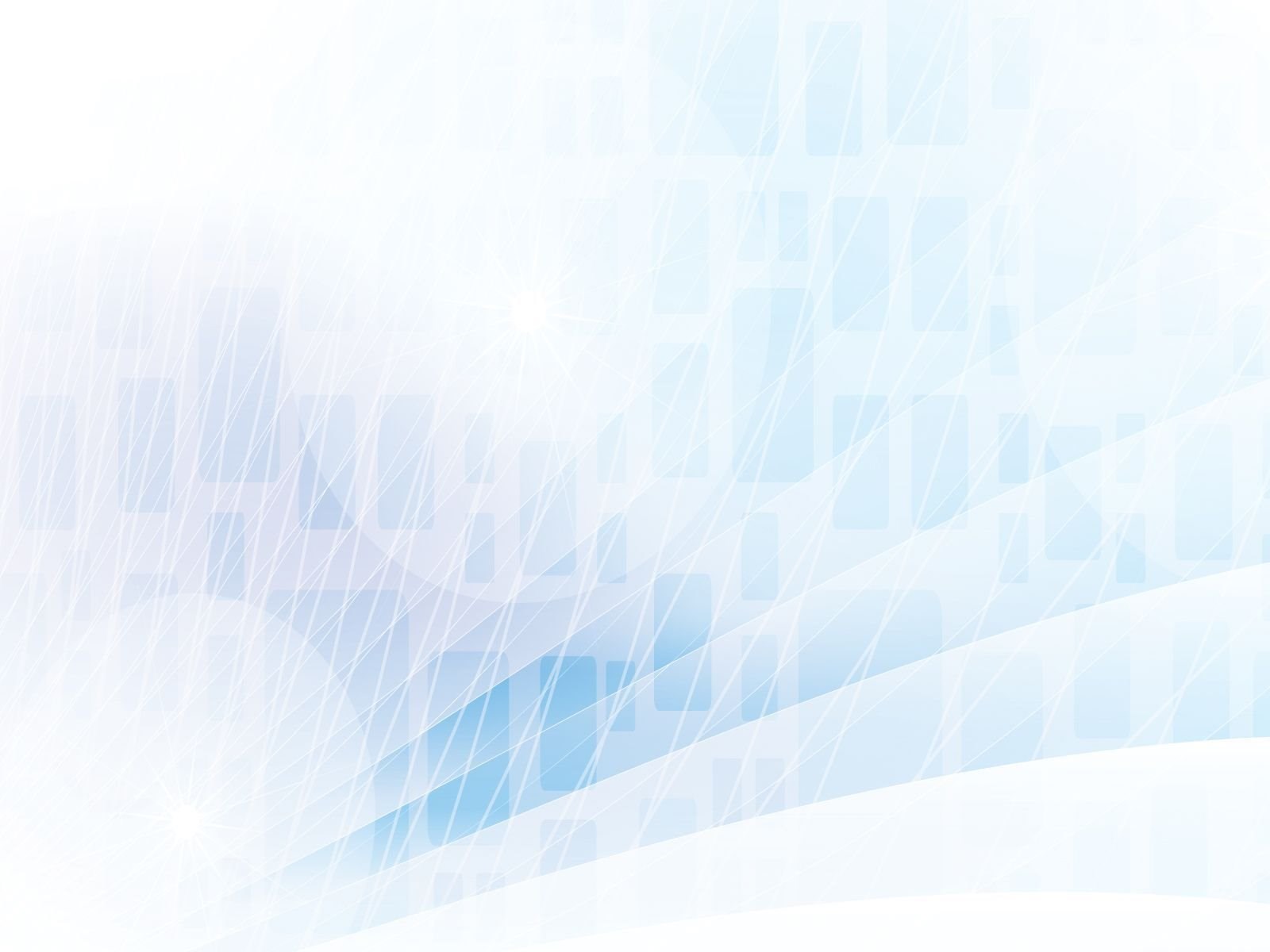 12 апреля: День космонавтики.
1 мая: Праздник Весны и Труда
9 мая: День Победы
19 мая: День детских общественных организаций России
24 мая: День славянской письменности и культуры.
1 июня: День защиты детей; 
6 июня: День русского языка; 
12 июня: День России
22 июня: День памяти и скорби.
8 июля: День семьи, любви и верности. 
12 августа: День физкультурника;
22 августа: День Государственного флага Российской Федерации;
27 августа: День российского кино.
1 сентября: День знаний
3 сентября: День окончания Второй мировой войны, День солидарности в борьбе с терроризмом
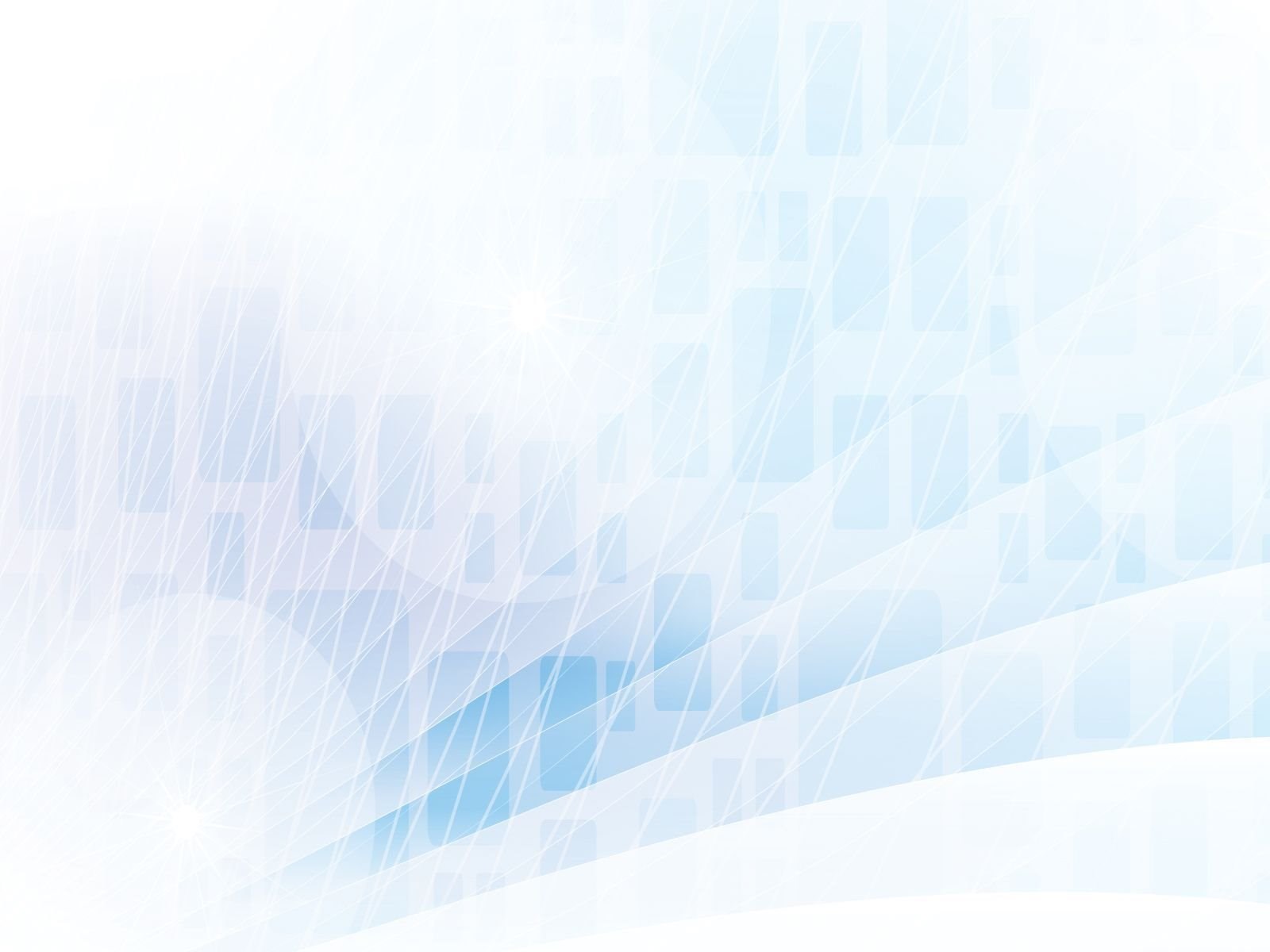 8 сентября: Международный день распространения грамотности 
27 сентября: День воспитателя и всех дошкольных работников
1 октября: Международный день пожилых людей
4 октября: День защиты животных
5октября: День учителя
Третье воскресенье октября: День отца в России.
4 ноября: День народного единства
8 ноября: День памяти погибших при исполнении служебных обязанностей сотрудников органов внутренних дел России
Последнее воскресенье ноября: День матери в России
30 ноября: День Государственного герба Российской Федерации. Декабрь:
3 декабря: День неизвестного солдата.  Международный день инвалидов
декабря: День добровольца (волонтера) в России
5 декабря: Международный день художника
8декабря: День Героев Отечества
12 декабря: День Конституции Российской Федерации
31 декабря: Новый год.